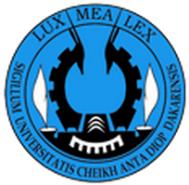 Les sage-femmes dans le dépistage du cancer du col utérin dans les régions médicales de Tambacounda et Kédougou
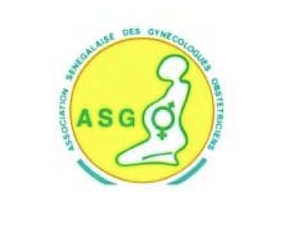 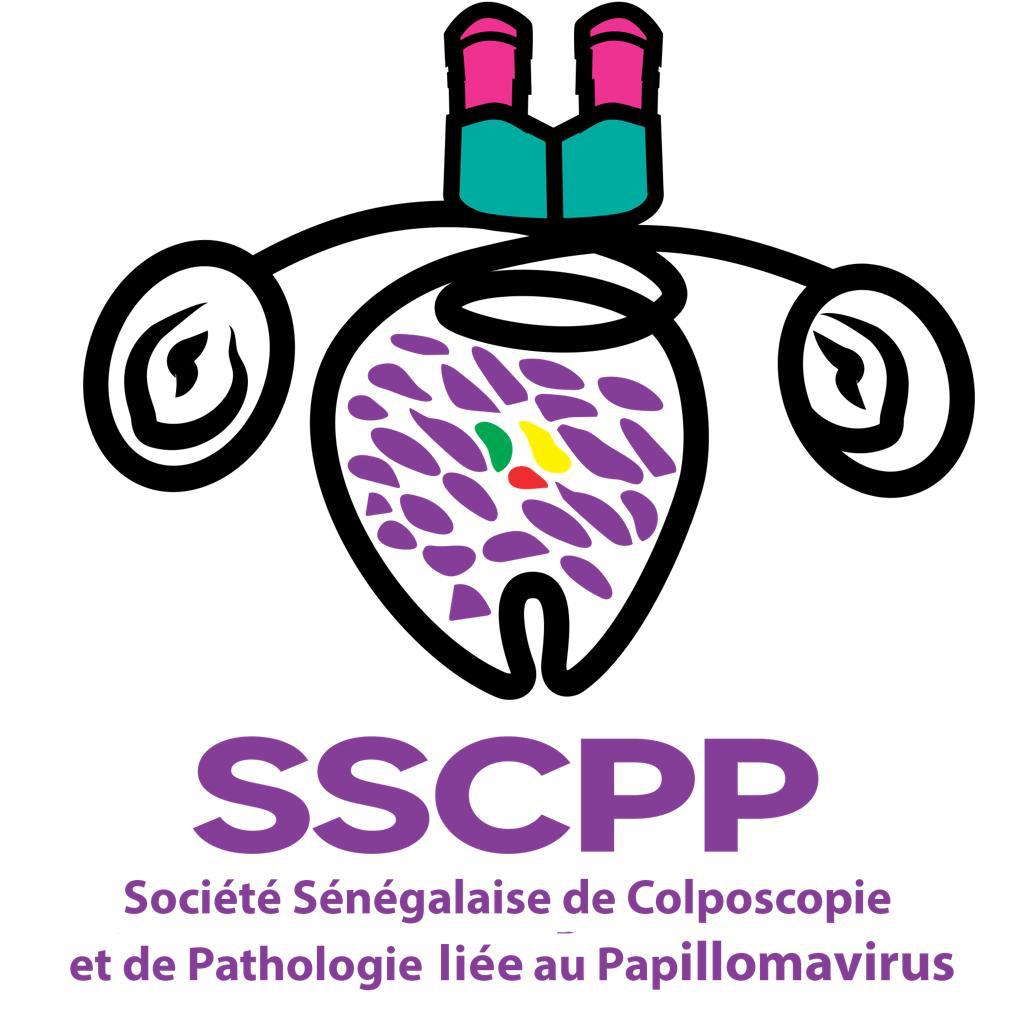 O GASSAMA, A DYKENS, E HENDRIX, M CISSE, B CISSE, YM DIENG, A DIOUF, JC MOREAU
INTRODUCTION
Cancer du col utérin dans le monde
- Nouveaux cas:  604 127 (6,5%)
- Décès: 341 831
- Cancer de la femme jeune 
- Cancer le plus fréquent
- Cancer le plus mortel
….Et pourtant l’un des rares cancers évitables
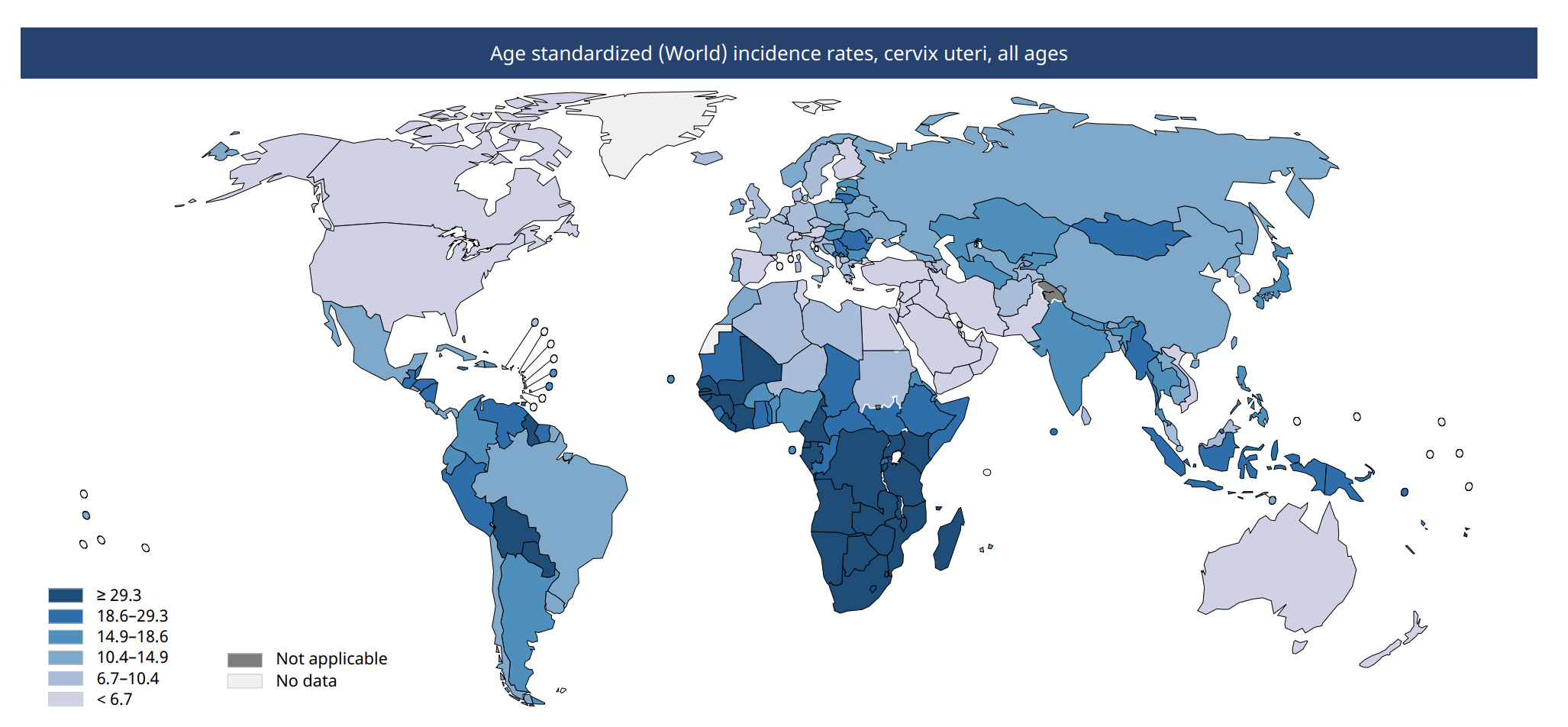 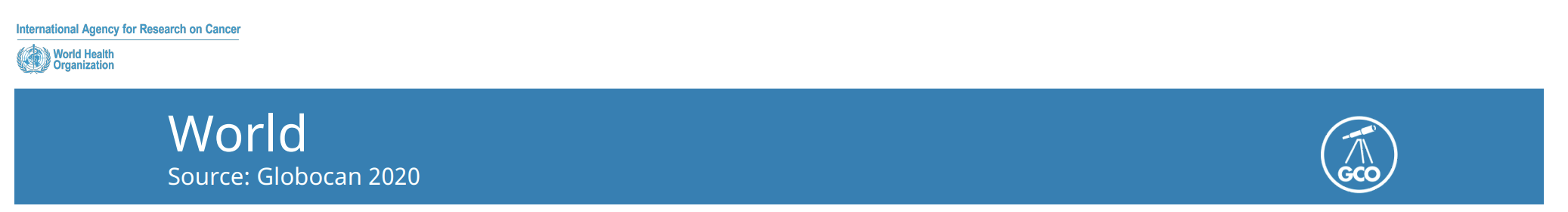 2
INTRODUCTION
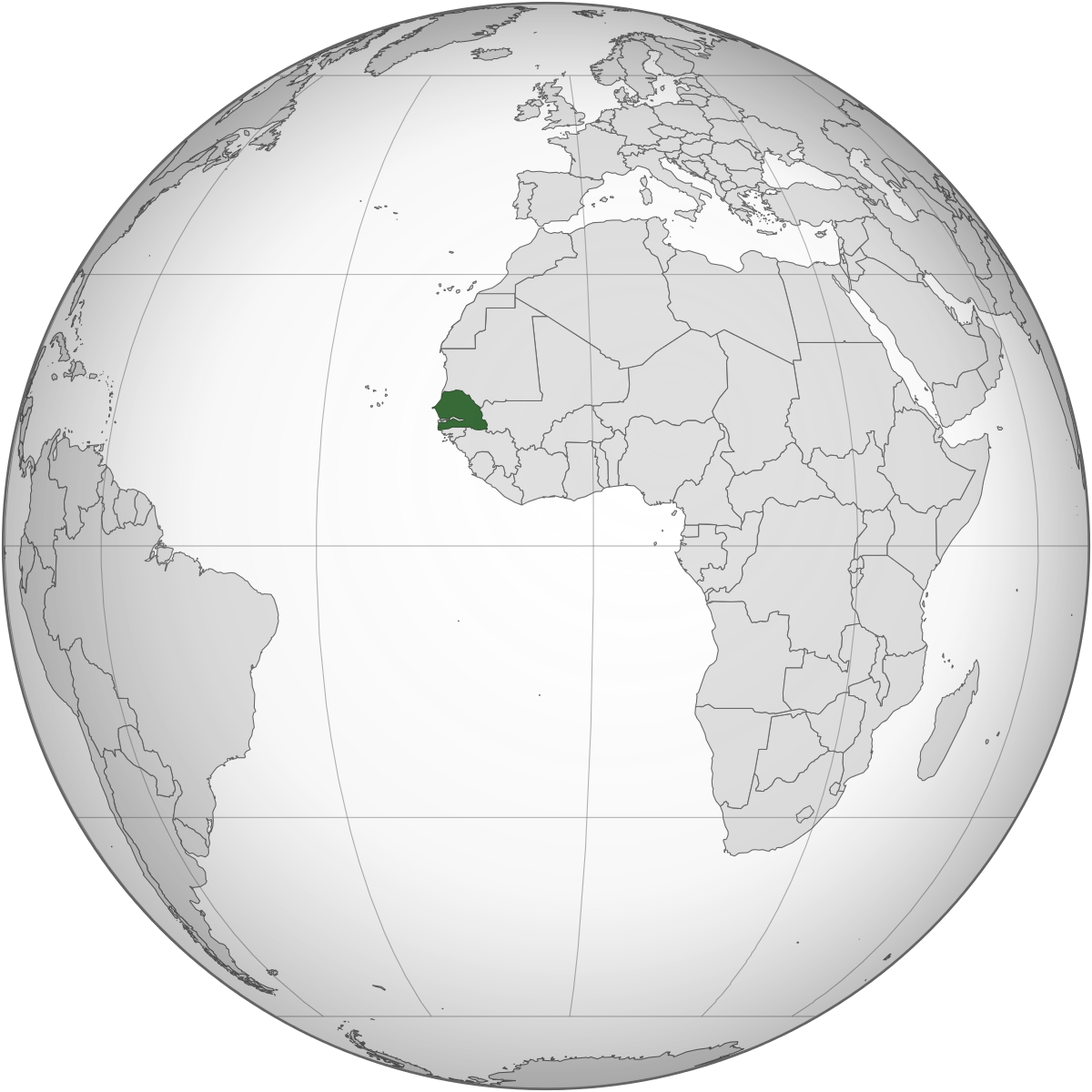 Cancer du col utérin au Sénégal
- Nouveaux cas:  1937
- Décès: 1312
- Cancer de la femme jeune 
- Cancer le plus fréquent (17,1%)
- Cancer le plus mortel (stade III ou IV)
….Et pourtant l’un des rares cancers évitables
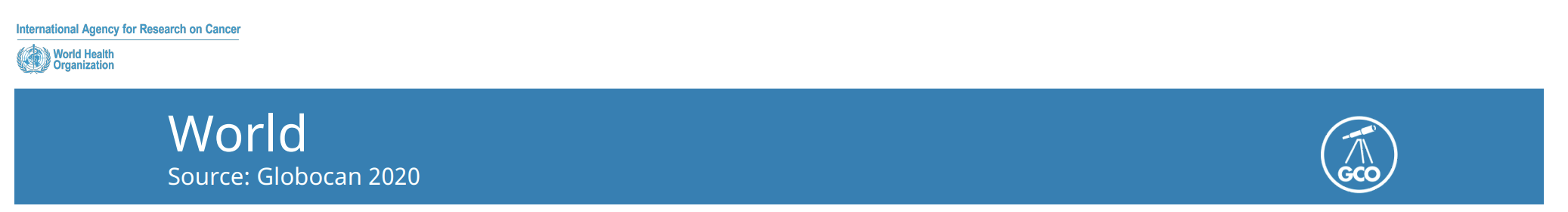 3
INTRODUCTION
Zur Hausen H
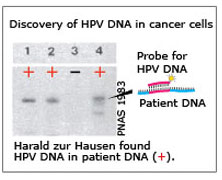 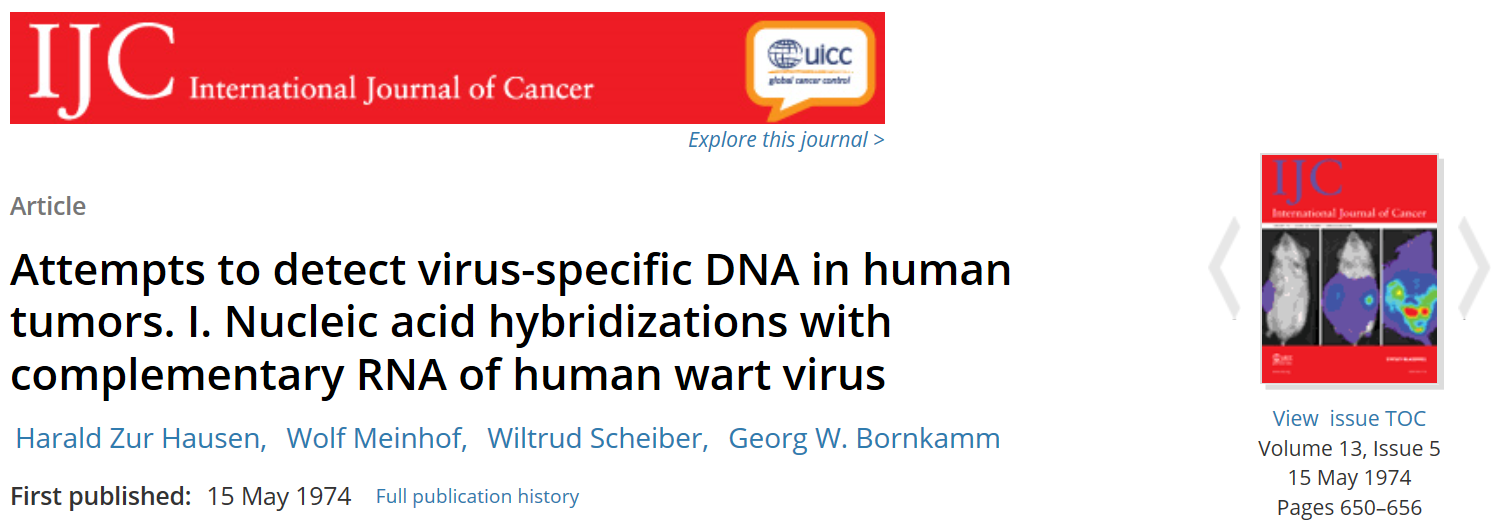 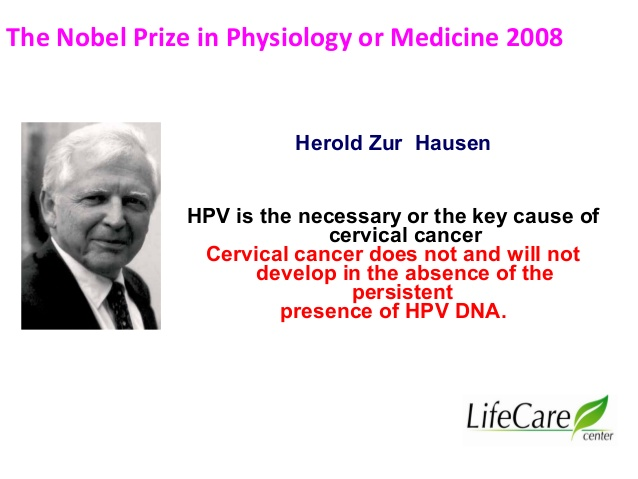 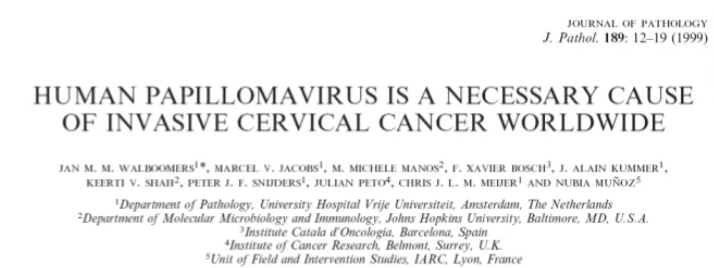 4
INTRODUCTION
Elimination du cancer du col utérin
Vaccination de 90% des filles contre cancer  col de l’utérus afin de parvenir à une couverture élevée chez les filles avant leurs 15 ans
Dépistage et traitement de 70%  des femmes ayant des dysplasies âgées de 30 à 49 ans

Diagnostic et  traitement de 90% des cas   cancer du col de l’utérus, et être en mesure de fournir des soins palliatifs
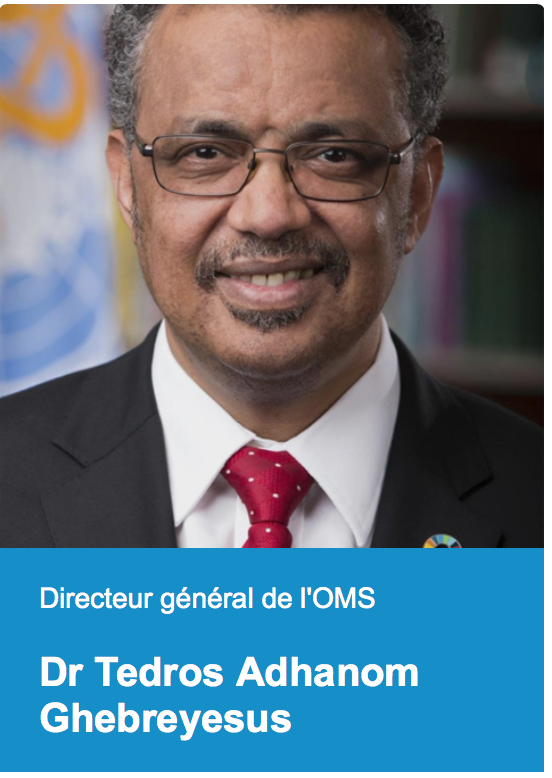 5
Assemblée générale des Nations Unies, New York, Etats-Unis 24 septembre 2018
OBJECTIFS
- Général
Montrer apport sage-femmes dépistage cancer du col utérin régions médicales Tambacounda et Kédougou
- Spécifiques
Décrire caractéristiques socio-démographiques clientes dépistées
Décrire caractéristiques cliniques
Décrire caractéristiques thérapeutiques
MATERIELS ET METHODES
- Etude prospective, descriptive
- 05 Janvier 2020 au 20 Avril 2023
- Régions médicales Tambacounda et Kédougou
- Formation théorique et pratique/dépistage et traitement lésions pré-cancéreuses du col utérin par IVA/Thermocoagulation
Modèles anatomiques
Grille de compétences
Supervision formative
Echanges images par WhatsApp
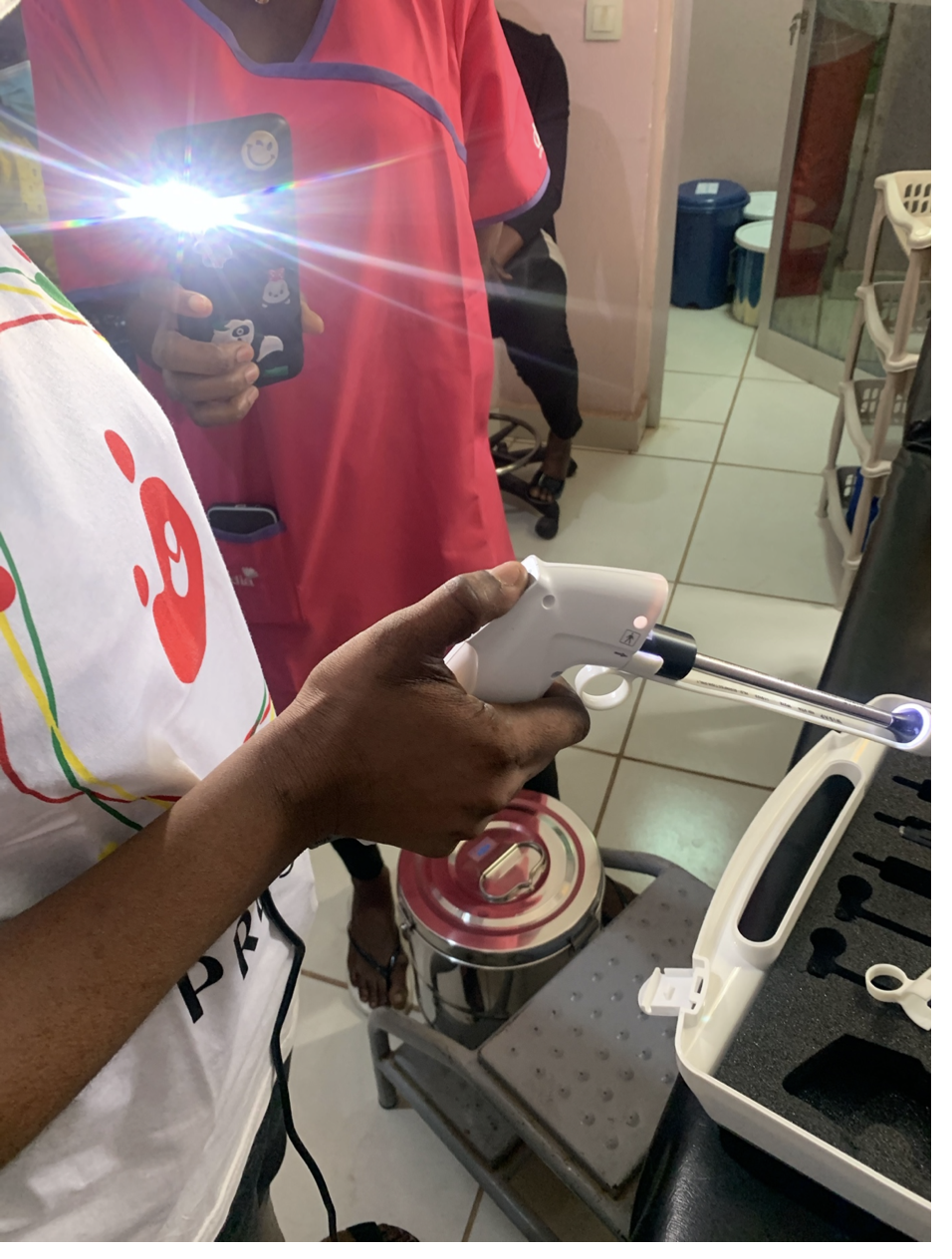 MATERIELS ET METHODES
Clientes
Dépistage par IVA/traitement par thermocoagulation
Suivi
Paramètres étudiés
Sage-femmes
Nombre de sage-femmes formées
Clientes
Caractéristiques socio-démographiques
Aspects cliniques
Aspects thérapeutiques
MATERIELS ET METHODES
Collecte données
Fiche de collecte
Logiciel ODK (Open Data Kit)
Analyse
Logiciel SPSS
Fréquence
Moyenne
RESULTATS
Sage-femmes formées
RESULTATS
Clientes
RESULTATS
Caractéristiques socio-démographiques
RESULTATS
Résultats Inspection visuelle après acide acétique
IVA Positive
95%
IVA Positive
307 (5%)
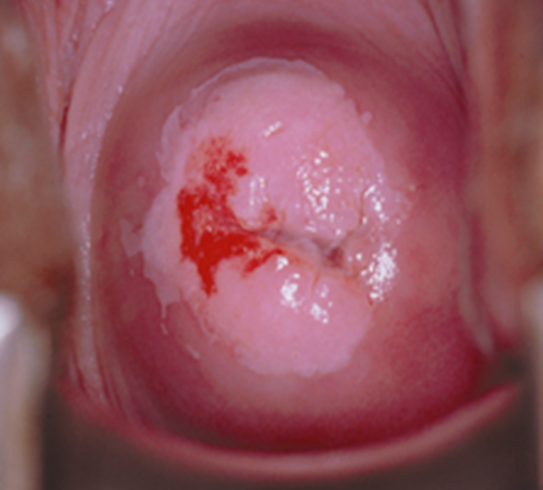 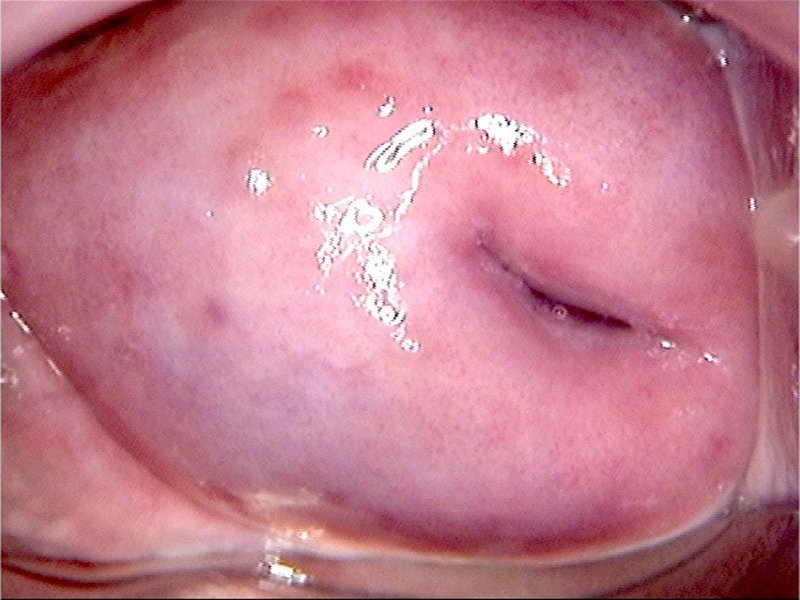 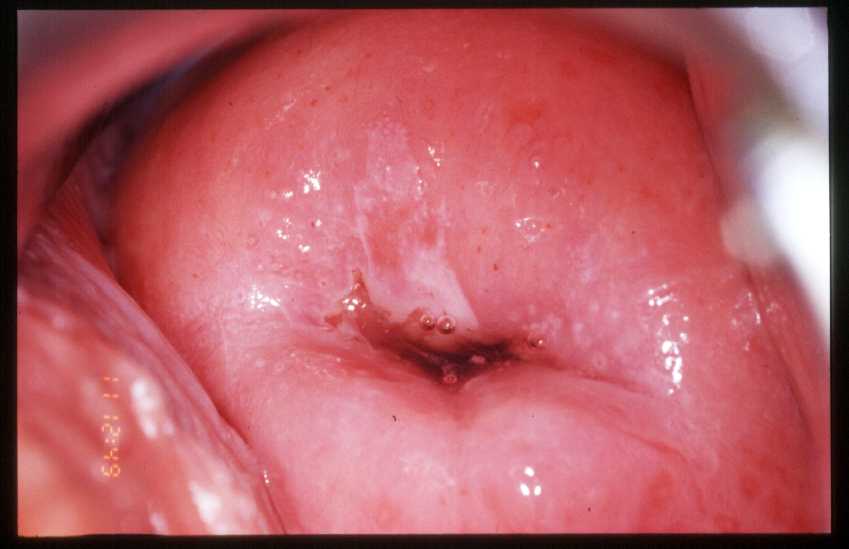 RESULTATS
Résultats Inspection visuelle après acide acétique
RESULTATS
Prise en charge
RESULTATS
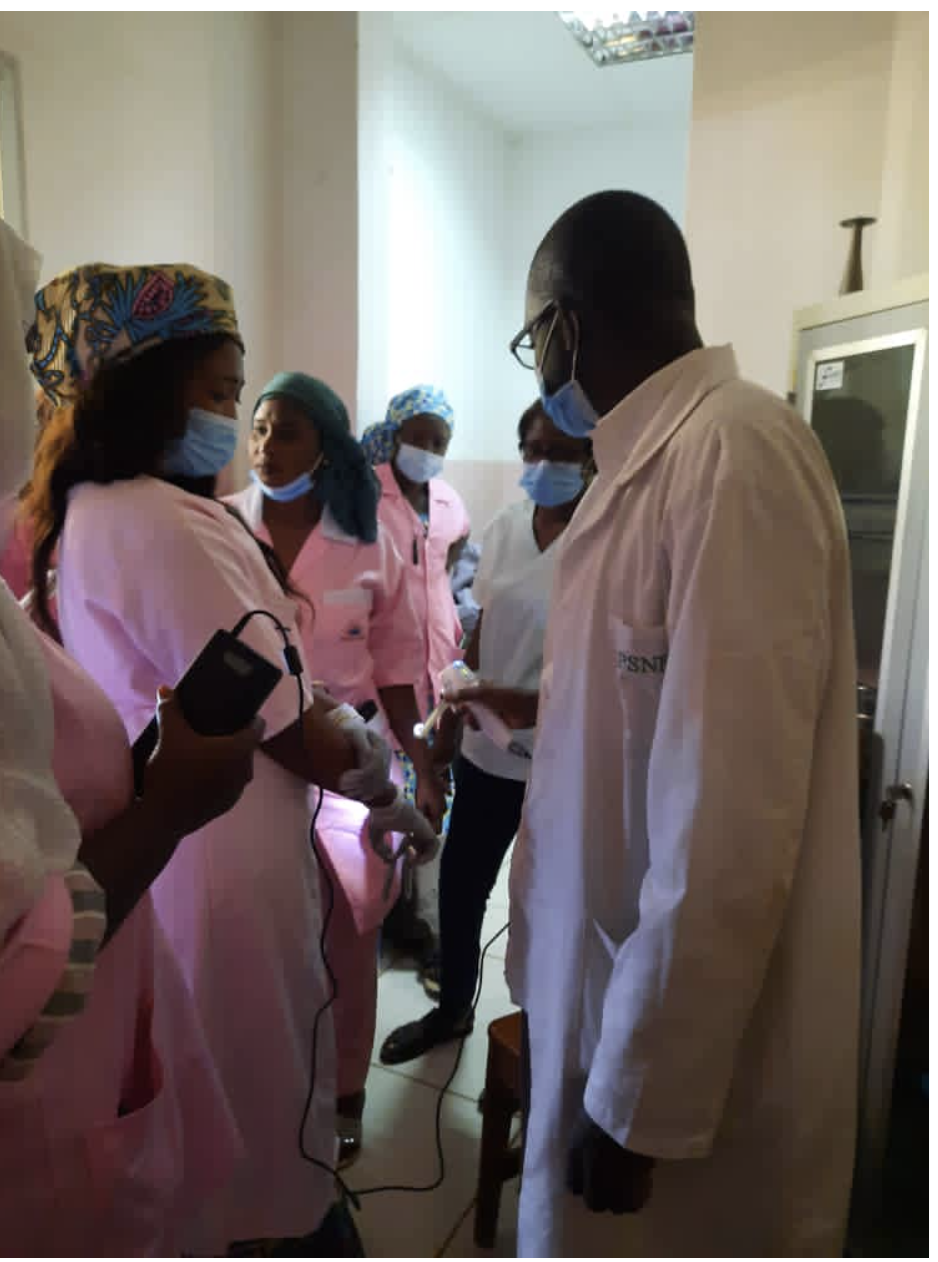 Thermocoagulation
-Nombre de patientes
	150

Siege lésion
Antérieure: 75%

- Effet secondaire
Aucun
CONCLUSION
- Dépistage et traitement des lésions précancéreuses du col utérin
Stratégie élimination du cancer du col utérin (2030)
Nécessité des ressources humaines de qualité
Sage-femmes indispensables en Afrique
Formation de qualité
Supervision formative
Plateforme de discussion des cas cliniques